Být novinářem a novinářkou v Česku
Výsledky výzkumné studie
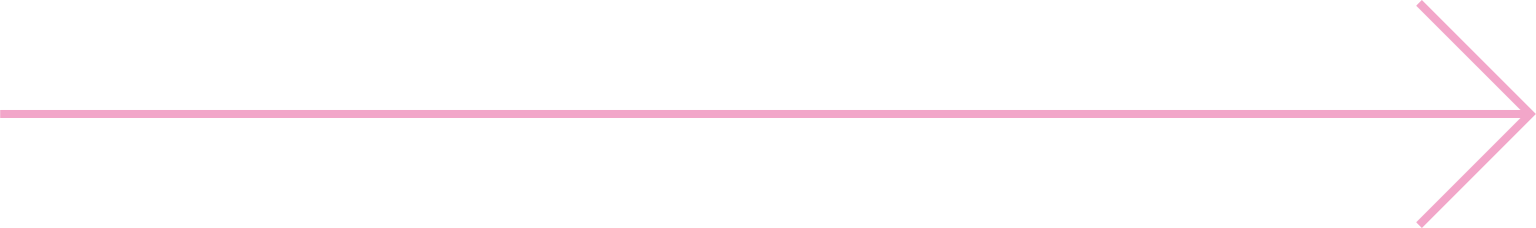 Marína Urbániková
Svoboda médií v Česku
14. místo
O
Počet zavražděných novinářů (od 1992) 
(Committee to Protect Journalists)
World Press Freedom Index  (Reportéři bez hranic, 2023)
2
Doporučení Evropské komise o zajištění ochrany, bezpečnosti a posílení postavení novinářů a dalších pracovníků sdělovacích prostředků v EU (2021)
Členské státy, mediální sektor, občanská společnost a výzkumní pracovníci by měli spolupracovat, aby získali více poznatků o násilí a obtěžování novinářů a novinářek.
Členské státy se vyzývají, aby přijaly opatření ke zlepšení transparentnosti při podávání zpráv a shromažďování údajů o útocích a diskriminaci novinářek (...).
Aby bylo možné monitorovat opatření a kroky přijaté k zavedení tohoto doporučení do praxe, měly by členské státy pravidelně shromažďovat aktuální a ucelené údaje.
3
Cíl a metoda
Cíl: prozkoumat podmínky, za kterých čeští novináři a novinářky vykonávají svou profesi, včetně rizik, kterým při své práci čelí; témata:
pracovní spokojenost a pracovněprávní vztahy, 
slaďování rodinného a pracovního života, 
zkušenosti s obtěžováním a násilím
Metoda: online dotazníkový průzkum
Cílová skupina: novináři a novinářky, tj. lidé, kteří se v českých médiích podílejí na tvorbě zpravodajsko-publicistického obsahu
4
Sběr dat
Šíření výzvy k vyplnění dotazníku prostřednictvím:
vedení redakcí (opakované oslovení vedení 50+ zpravodajských médií)
profesních spolků (Syndikát novinářů, Český národní výbor Mezinárodního tiskového institutu)
sociálních sítí a osobních setkání
Sběr dat: září až prosinec 2023
Celkem 472 respondentů a respondentek
Celá zpráva zde
5
Pracovní spokojenost a pracovněprávní vztahy
6
Graf 1 Zvažování odchodu z redakce a ze žurnalistiky
7
Graf 2 Zvažování odchodu z redakce
8
Graf 3 Osobně pociťované problémy novinářské profese
9
„Zásadní a velmi demotivační je pro mě otázka platu. Jako začínající redaktor mám minimální mzdu, a protože jsem sama a rodinu nemám, je těžké takto fungovat. I když v novinařině vidím smysl a je to můj sen, bojím se, že se nezvládnu uživit.“
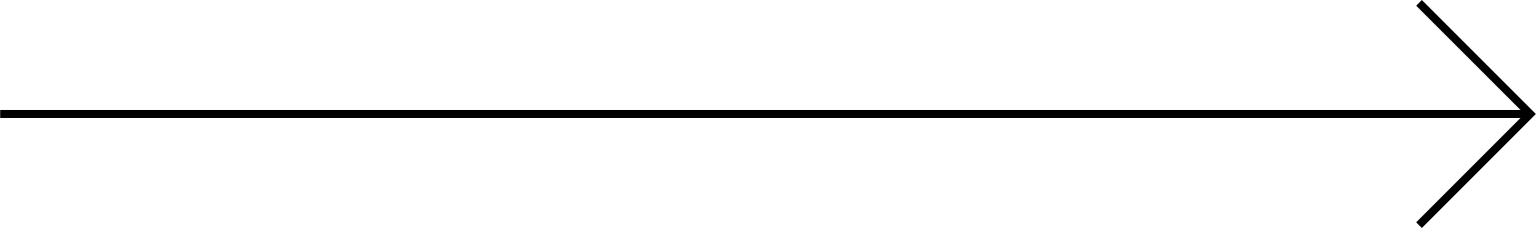 „Jsem také nespokojená s tím, že ani po 10 letech strávených v jednom médiu se mi nepodařilo dosáhnout na zaměstnanecký poměr a stále nedobrovolně pracuji jako OSVČ.“
Graf 4 Pracovněprávní vztahy
11
Graf 5 Švarcsystém
*Stalo se Vám někdy v průběhu Vaší novinářské kariéry, že jste v redakci pracoval/a jako osoba samostatně výdělečně činná (OSVČ), měl/a jste zájem o uzavření standardní pracovní smlouvy, ale zaměstnavatel Vám to neumožnil, i když jste o to formálně nebo neformálně žádal/a?
12
Slaďování rodinného a pracovního života
13
Graf 6 Alespoň nějaká doba na mateřské/rodičovské dovolené
Graf 7 Osobní zkušenost s horším zacházením v práci z důvodu rodičovství
14
„Jsi žena, budeš mít brzy rodinu, potřebujeme full time nasazení“.
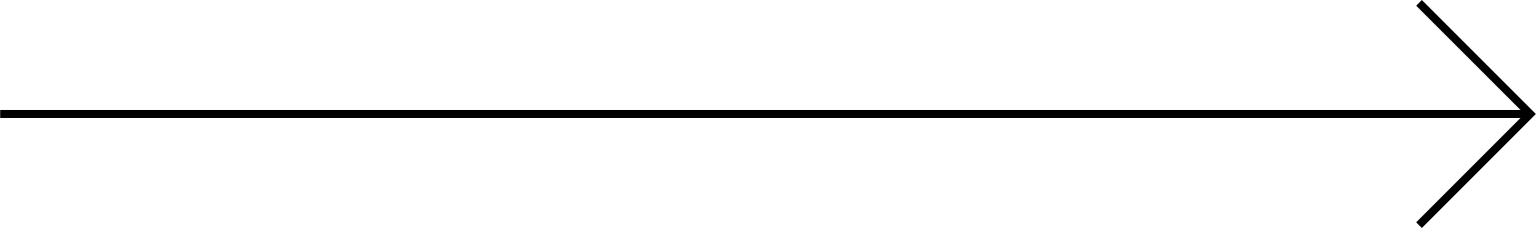 „Šéf se mě zeptal, co ze mě bude mít, když bude dítě nemocné. A k čemu mu budu, když budu chtít další. Nezastal se mne nikdo, proto jsem změnila redakci i zaměření.“
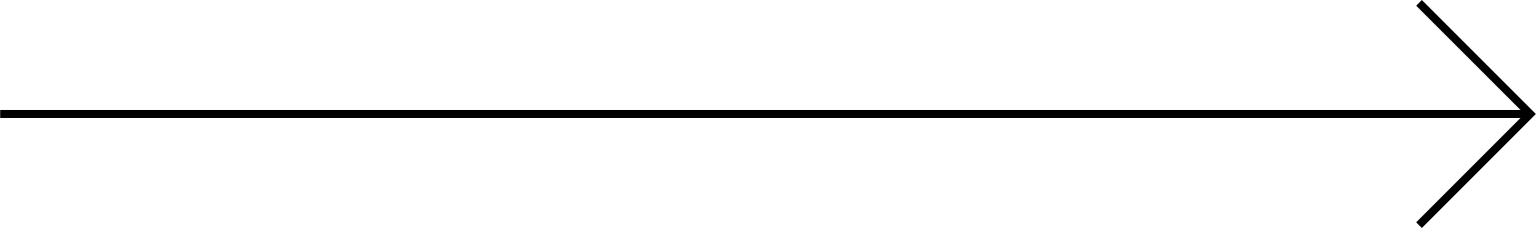 „Bývalý nadřízený mi řekl, že neví, co by v redakci dělal s matkou tří malých dětí.“
Graf 8 Ústupky v kariéře přijaté kvůli rodičovství
16
Graf 9 Slaďovací opatření: využívání a zájem
17
Zkušenosti s obtěžováním a násilím
18
Graf 10 Zkušenosti s nenávistnými projevy a násilím
19
„vypadá hrozně, je stará, vyschlá atd.“
„frigidní feministka, co nemá chlapa“
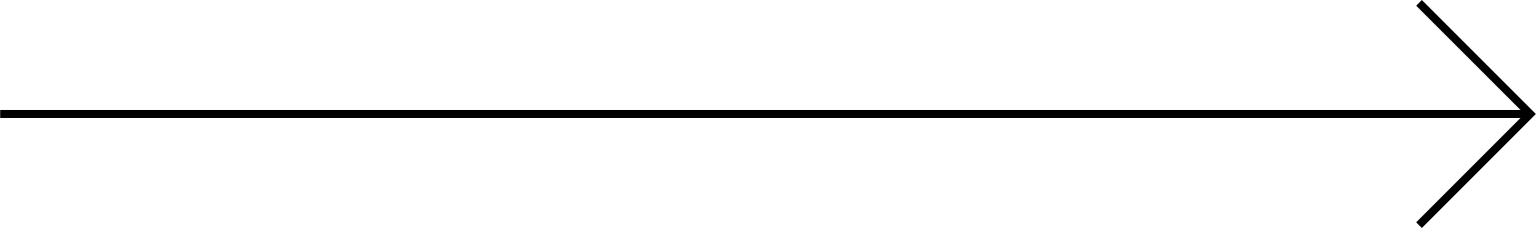 „ženská tomu nemůže rozumět, měla by jít radši do kuchyně vařit manželovi oběd apod.“
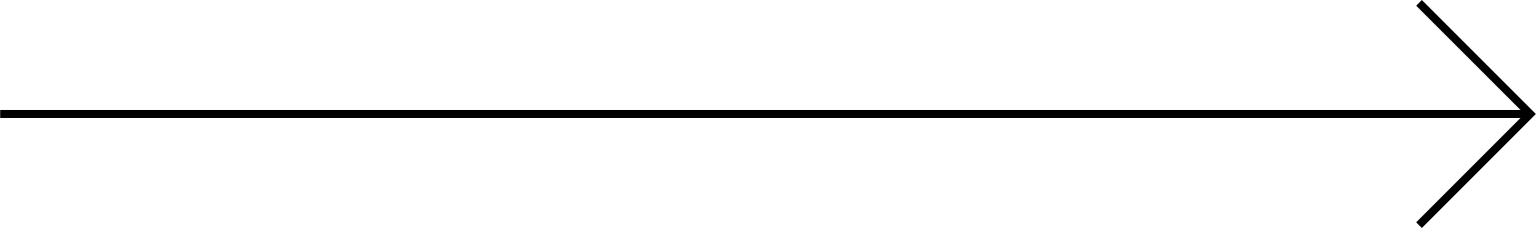 „no jo, studentka, ta ještě nic neví“
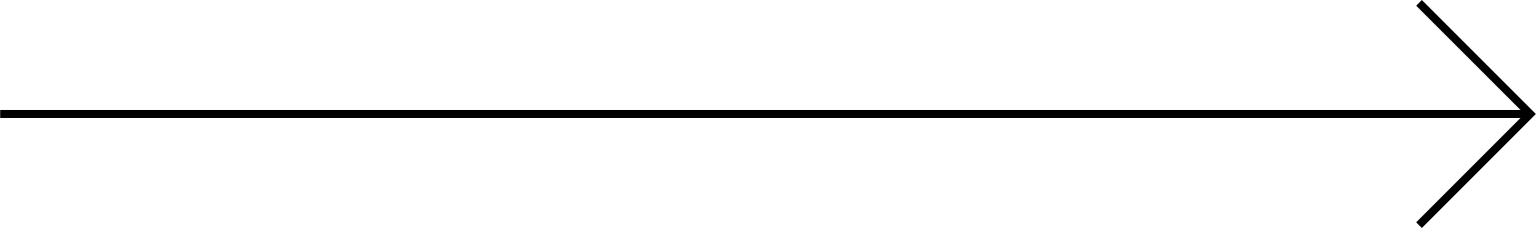 „vraťte se, odkud přišel váš otec“
Graf 11 Témata, která ve zvýšené míře vyvolávají útoky
21
Graf 12 Vyhrožování sexuálním násilím a sexuální obtěžování
22
Graf 13 Zkušenosti s různými formami sexuálního obtěžování
23
Graf 14 Zkušenosti se sexuálním obtěžováním dle aktérů
„Plácání po zadku od nadřízeného (i bičíkem), neustálé komentování vzhledu a oblečení, po tom, co jsem měla nějaký příspěvek, tak se komentovalo pouze to, jak jsem u toho vypadala.“
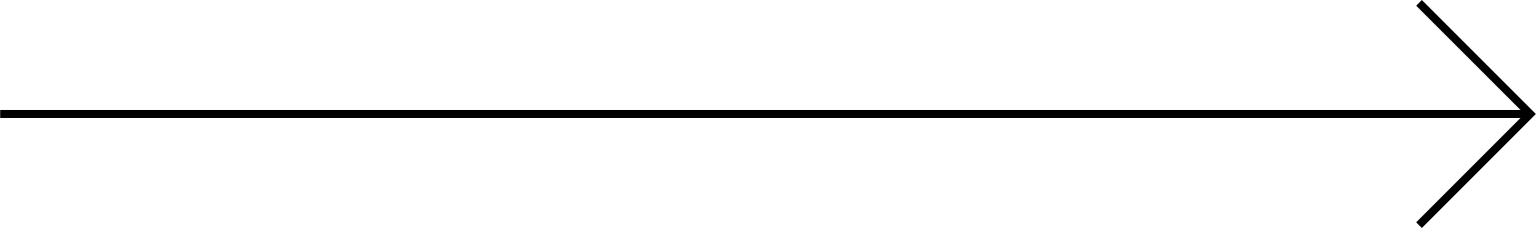 „Ze strany kolegy, který mi zajel rukou až do rozkroku, když jsem měla sukni a nakláněla se přes stůl, abych zapojila nějaký přístroj pro úspěšné vedení porady. Plácání po zadku na chodbách televize. Hlasité komentáře o mé postavě od neznámých lidí na těchto chodbách.“
Graf 15 Pociťované dopady útoků ze strany veřejnosti
26
Graf 16 Vyžadování online přítomnosti a budování osobní značky na sociálních sítích ze strany vedení redakce
Graf 17 Pociťovaný přístup redakce v případě útoků
28
Graf 18 Vnímaná důležitost různých forem podpory
29
DĚKUJI ZA POZORNOST
Kontakt:
Mgr. et Mgr. Marína Urbániková, PhD.
urbaniko@fss.muni.cz